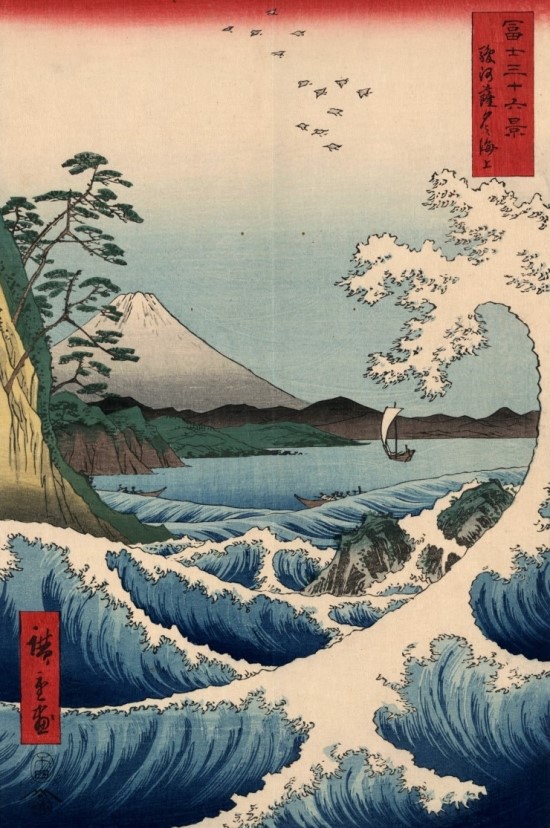 근세시대의 경제-에도 시대
5조
최해림
목차
1. 에도시대란?
-정의및 단어설명

2. 에도 막부가 힘을 유지한 방법
-에도 막부 힘의 원천
-막부의 2대 통제책
-다이묘의 통제
-농민의 통제
3. 막부의 재정
-연공 수취의 확실한 시스템 구축

4. 참근 교대제
-부정적인 효과
-긍정적인 효과

5. 막부의 중흥
-3도(三都)
-조카마치
에도 시대란?
나라
무로마치
근대
현대
가마쿠라
아스카
고훈
헤이안
야요이
에도
고대
중세
근세
1603~1867
에도 시대란?
도쿠가와 이에야스가 
세이이 다이쇼군에 임명되어 막부를 개설한 1603년부터 
15대 쇼군 요시노부가 
정권을 조정에 반환한 1867년까지의 봉건시대.
에도 시대란?
도쿠가와 이에야스(德川家康)가 권력을 장악하여 에도(江戶) 막부(바쿠후)를 설치하여 운영한 시기(1603~1867)
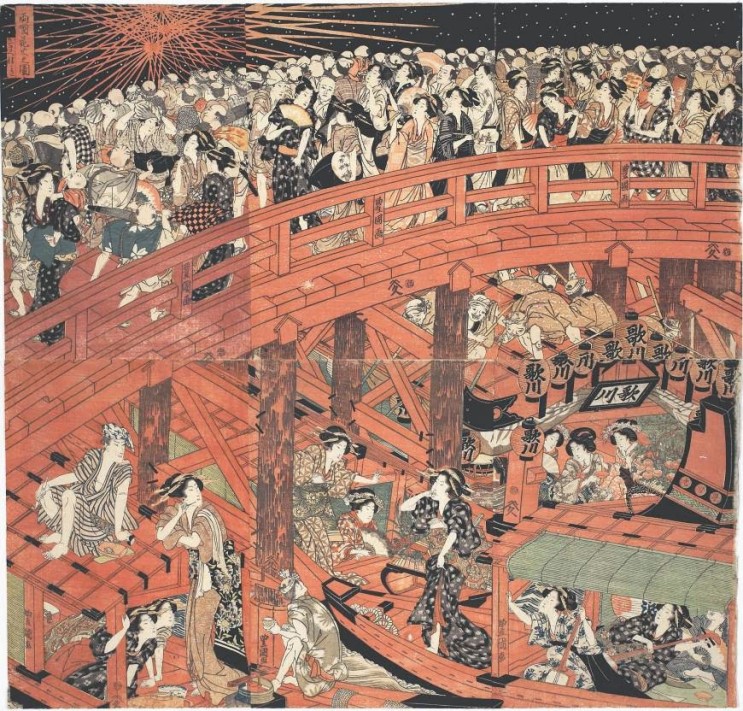 에도 시대란?
-세이이 다이쇼군
 : 정이 대장군
  정치와 군사에 대한 전권을 장악한
  바쿠후(幕府) 최고 실력자.

-봉건시대
 : 국가의 권력구조가 기본적으로
  봉건적 주종관계(主從關係)에
  의하여 지배
에도는 지금의 어디?
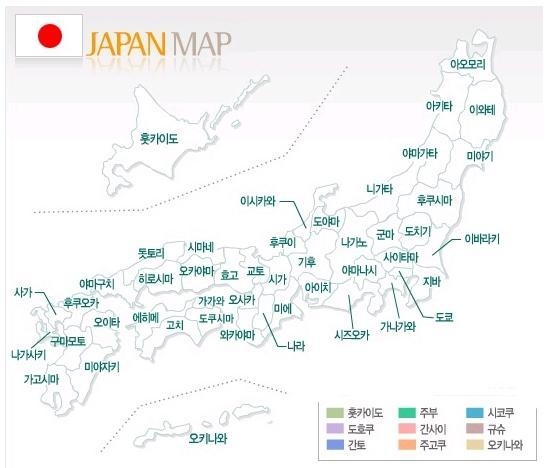 에도(江戶)
=현재 도쿄(東京)
에도 막부 힘의 원천
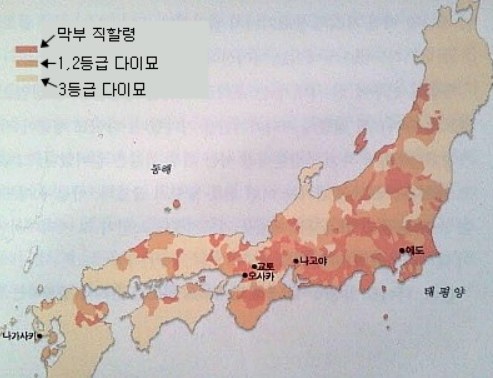 국제 교역의 중심지
‘나가사키’지배
네덜란드, 청나라와의 교역으로 생긴 이익 독점
나가사키
800만명(쌀 700만석)의 
영지 관할
에도 막부 힘의 원천
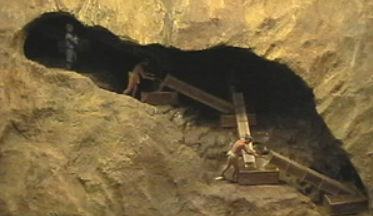 전국의 주요 광산 차지
화폐 주조권 독점
에도 막부 힘의 원천
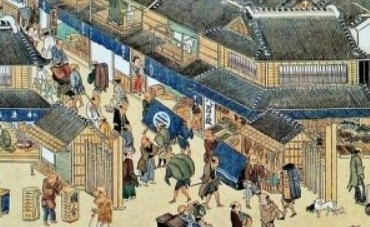 오사카, 교토 등 
주요 상공업도시 직접 통치
상인에게 받는 상납금 어마어마함
에도 막부 힘의 원천
엄청난 재력에서 힘을 비축!
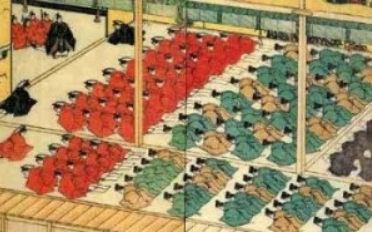 다이묘의 연합으로 반란이 일어나도
거뜬히 제압 가능
무로마치, 가마쿠라 막부와 차별점
막부가 힘을 유지한 방법은?
에도 막부는 다이묘의 군사력과 경제력을 감축, 민중의 생활까지 간섭한 철저한 봉건정책을 펼침
에도 막부의 2대 통제책
1
2
다이묘의 통제
농민의
통제
다이묘의 통제
다이묘의 힘을 약화
1. 다이묘 배치
2. 일국일성령 (1615년)
3. 무가제법도 (1615년)
4.참근 교대제
5. 후신야쿠
막부의 직할령을 두어 감시
다이묘 영지 성 1개=방어력
위반자는 개역, 감봉등 엄벌
1년마다 에도로= 경제력
성곽 공사를 다이묘에게 부담
농민의 통제
1. 토지 영대매매 금지(1643년)
백성 유지 연공 확보
2. 게이안의 오후레가키
토지분할상속 제한
일반 백성 영세화 방지
농민 생활방식에 세부적 개입
Ex)사치금지
연대책임제도
연공 미납 및 범죄 방지
농민의 토지 매매 금지
분지 제한령(1673년)
고닌구미제도
막부의 재정
연공 수취의 확실한 시스템
-일반 백성의 연공으로 운영
-토지 영대 매매금지, 분지 제한령
 =농지가 세분되어 농민 빈궁 방지
-게이안 오후레가키
 ‘사치하는 부인과는 인연을 끊는다.’
 ‘술과 차는 마시지 않는다.’
 ‘옷은 목면으로 된 것만 입는다.’
연공 수취 확실한 시스템
-토지 영대 매매금지, 분지 제한령
 
       토지 매매와 상속 금지&제한
       농지가 세분되어 농민이 
       빈궁해 지는 것을 방지
연공 수취 확실한 시스템
게이안 오후레가키
 
‘사치 하는 부인과 인연을 끊는다’
‘술과 차는 마시지 않는다’
‘옷은 목면으로 된 것만 입는다’
       세세한 부분 까지 간섭
       사치스러운 생활에 빠져
       타락 하는 것을 방지
연공 확보가 목적
모든 것을 제한 하고 금지 또는 간섭
참근 교대제
1년주기 
이동
에도
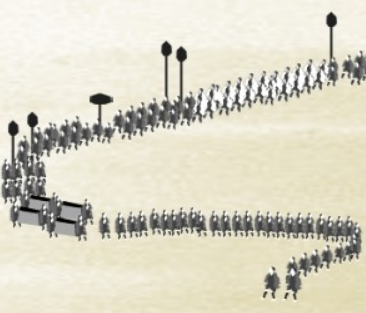 영지
처자식 인질
참근 교대제
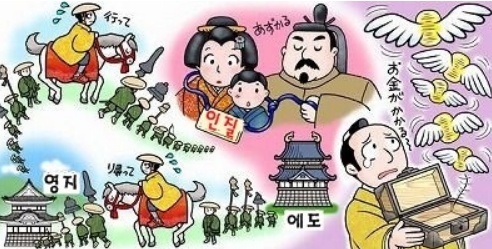 그러나
참근 행렬로 인해
-상업이 흥!
-교통이 편리!
 도시&경제 발달
-역참도시
화려한 행렬로 재정 악화
다이묘 힘 약화
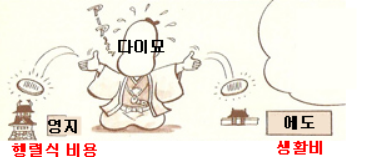 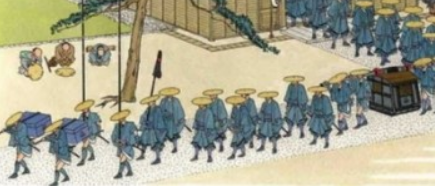 참근 교대제 관련 영상
https://www.youtube.com/watch?v=8GwA9C4HGnc
막부 중흥의 시조
8대 쇼군: 도쿠가와 요시무네
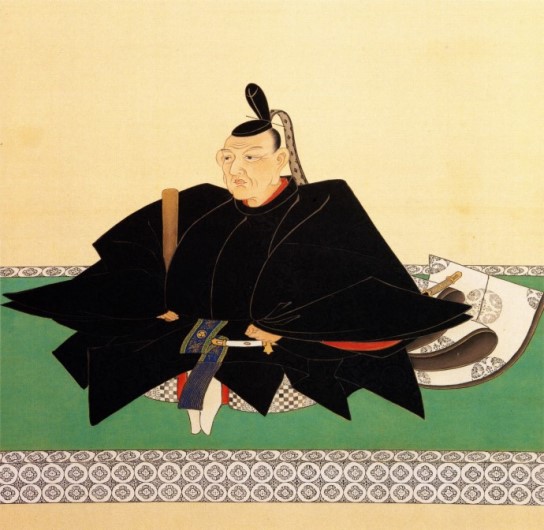 교호의 개혁?
차용금….!
연공…!
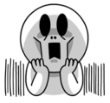 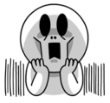 무사
바쿠후
도쿠가와 요시무네가 
유능한 인재를 다수 등용
‘교호의 개혁’
교호의 개혁
-다이묘: 참근 교대제 완화 미곡상납 의무화
-농민: 연공 부담 증가
동시에 토지개발, 식산흥업 장려 세수 증가에 힘씀

-결과: 바쿠후 재정은 호전
3도(三都)
에도, 오사카, 교토
‘에도가 소비 도시 라면 오사카는 물류도시, 교토는 수공업의 도시’
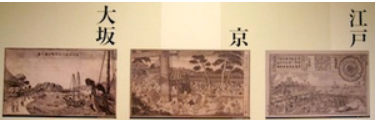 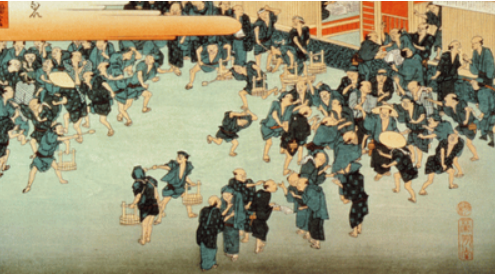 3도(三都)
오사카:  유통의 중심지

-전국의 쌀이 집결      쌀 시세 기준
-전국의 모든 물류 오사카로 
 집결 후 다시 전국으로 흩어짐
-유통의 편리 위해 운하 생성
       ‘물의 도시’, ’상인의 거리
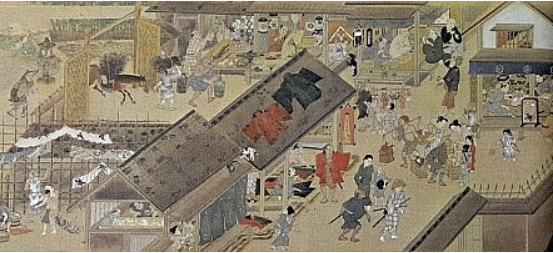 3도(三都)
교토:  덴노가 거주

-고급 기술 보유한 ‘장인’들이 
 집단 거주
-직물업, 염색업, 공예업 발달
       막부, 다이묘, 부유한 상인이
       고급 직물 구입
조카마치?
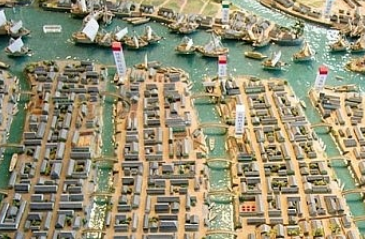 쇼군과 다이묘가 거주하는 성에 형성된 계획도시
조카마치?
무사 너네들 여기 와서 살아라
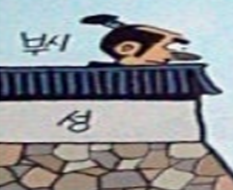 무사와 농민 분리
막부
조카마치?
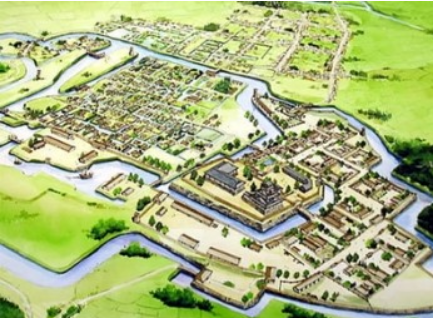 -고을의 정치, 군사의 중심지 
-사원과 신사가 위치 종교의 거점 
-시장이 형성 
           지방의 경제, 유통의 중심지 역할
겐로쿠 시대
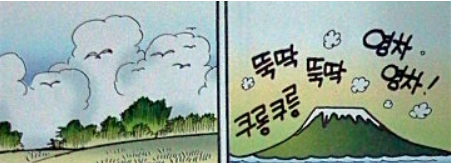 전쟁끝
무사         농민
농업발달
겐로쿠 시대
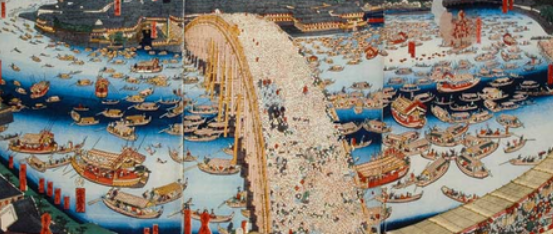 참근 교대제로 인해 육로, 해로의 발달
          상업 발달           경제 호황
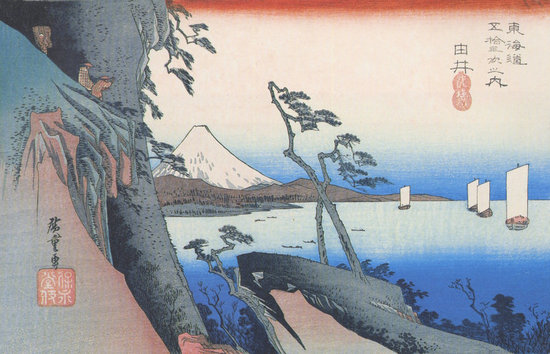 에도시대 영상
https://www.youtube.com/watch?v=B5tq3EuKb5Q
https://youtu.be/SuMFq8SBaBw
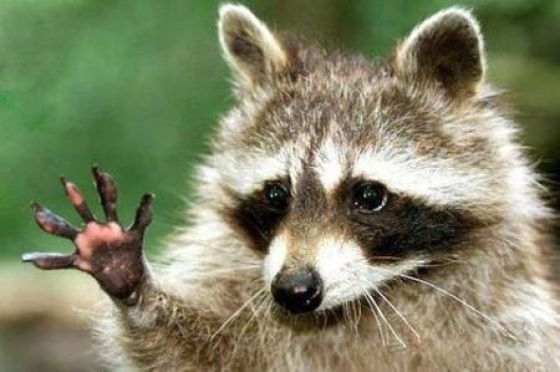 감사합니다.